Образовательная программавысшего образования
«Автотранспортная мехатроника»
Направление: 23.03.03.ЭТМ 
(эксплуатация транспортно-технологических машин и комплексов)
Профиль: Автотранспортная мехатроника (АТМ)
1
Область, объекты и виды профессиональной деятельности выпускников*
Область профессиональной деятельности: 
Эксплуатация, ремонт и сервисное обслуживание транспортных и транспортно-технологических машин различного назначения <…>, их агрегатов, систем и элементов
Объекты профессиональной деятельности: 
Транспортные и технологические машины, предприятия и организации, проводящие их эксплуатацию, хранение, заправку, ТО, ремонт, сервис, а также материально-техническое обеспечение эксплуатационных предприятия и владельцев транспортных средств  всех форм собственности
Виды профессиональной деятельности и краткая характеристика:
Расчетно-проектная
- разработка нормативно-технологической документации и проектирование
- организация производственной деятельности предприятия, решение инженерных задач
Производственно-технологическая
- проведение работ по эксплуатации автомобилей, испытанию, обслуживанию и ремонту
Сервисно-эксплуатационная
2
*согласно ФГОС 23.03.03, утвержденный Приказом Минобрнауки РФ от 14.12.2015
Уникальность и новизна программы на рынке образовательных услуг
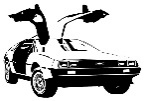 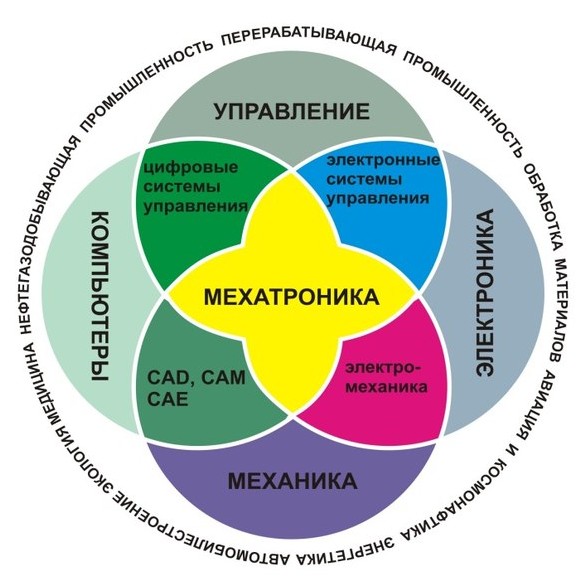 Кол-во ВУЗов, имеющих 
различные направления подготовки по мехатронике
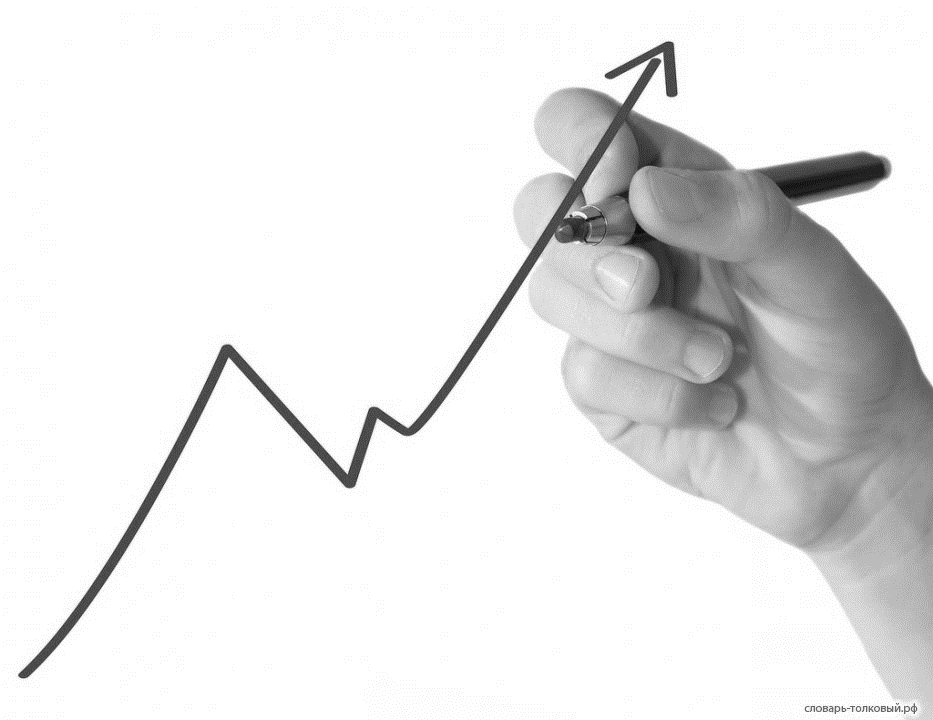 Общее кол-во ВУЗов в РФ
Кол-во ВУЗов, имеющих 
направление подготовки 23.03.03 
«Эксплуатация <…> машин»
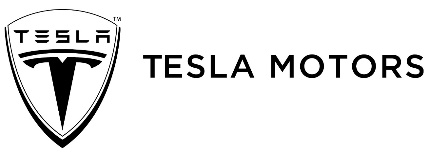 Кол-во ВУЗов, в которых существую одновременно оба направления: эксплуатация машин и мехатроника
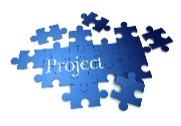 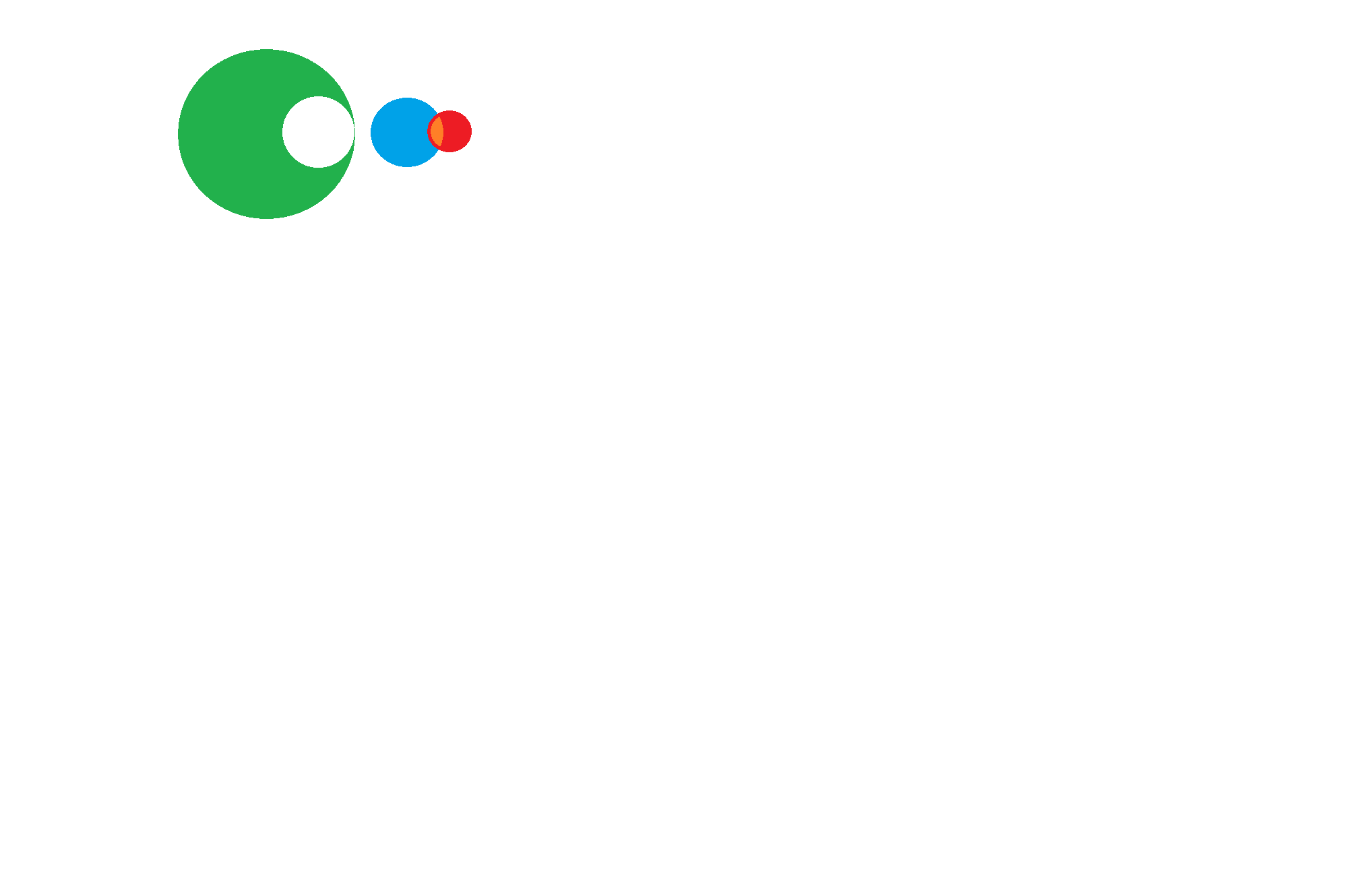 ЕДИНСТВЕННОЕ В РОССИИ НАПРАВЛЕНИЕ ПОДГОТОВКИ ДАННЫХ СПЕЦИАЛИСТОВ
18
48
Ближайший профильный конкурент - Харьковский автомобильно-дорожный институт - факультет мехатроники автотранспортных средств
Смежные факультеты и направления подготовки связаны  с мехатроникой – «Мехатроника», «Мехатроника и робототехника», «Мехатроника и машиностроение или мехатроника в машиностроении»
1450
150
Текущее состояние и перспективы развития автомобильной отрасли
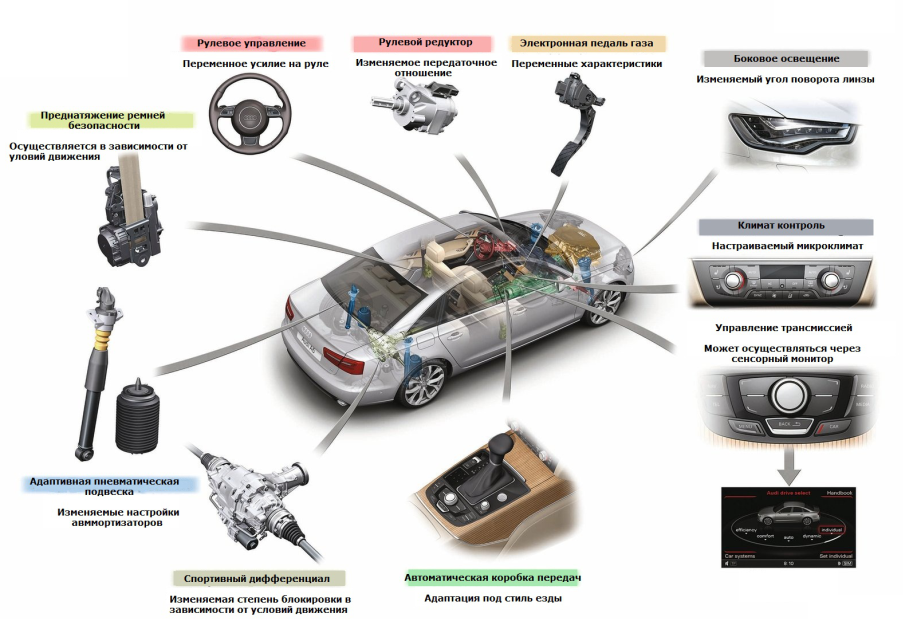 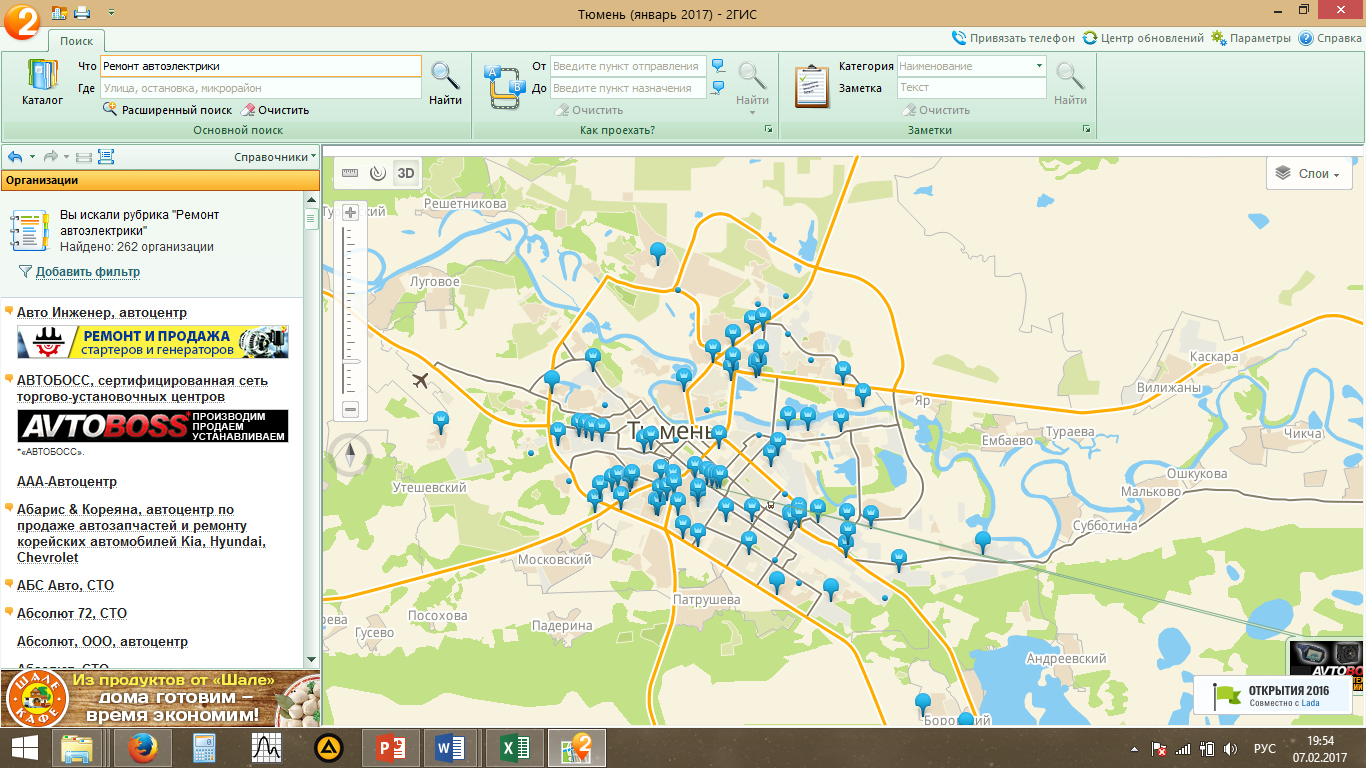 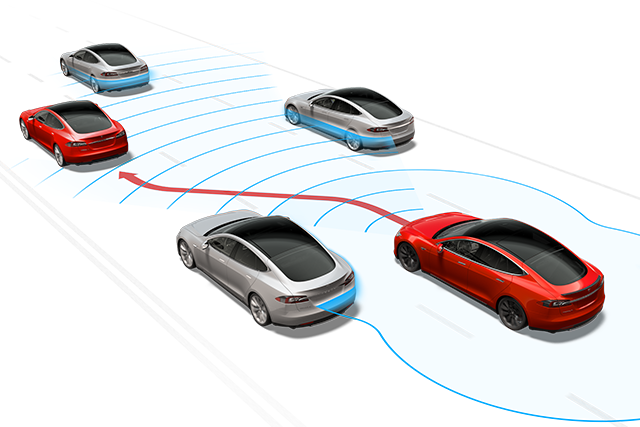 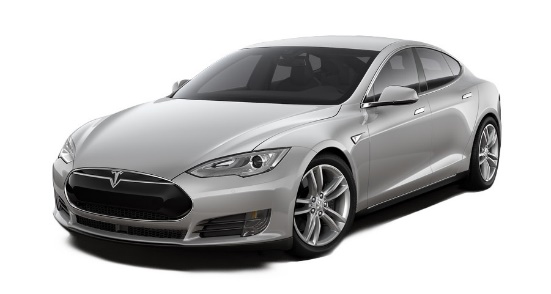 1. Современный автомобиль имеет большое количество энергопотребителей. Отчетливо наблюдается их рост по годам. Возрастает число отказов электрики
2. Количество автомобилей в г. Тюмени составляет около 400 тыс. Вокруг них развита большая инфраструктура обслуживающих предприятий
3. Перспективы отрасли: автопилотируемые автомобили; электромобили, гибриды.
4
Кто такой специалист-мехатроник?
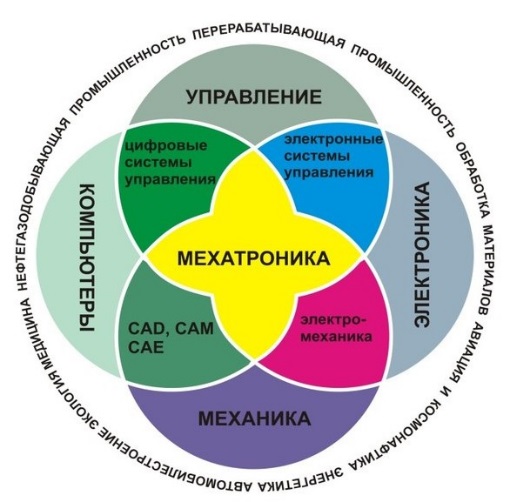 Мехатроника – это наука, которая посвящена созданию и целенаправленной эксплуатации машин и систем, движение которых определяется электронно-вычислительной техникой. Она базируется на знаниях механики, микропроцессорной техники, информатики, электроники и компьютерном управлении движения агрегатов и машин.
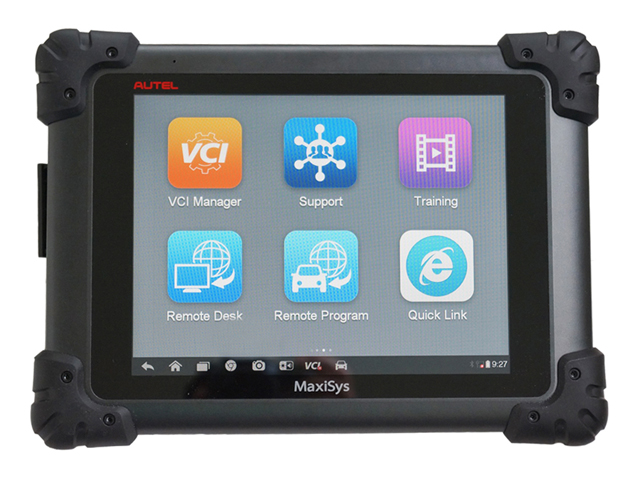 Автодиагност
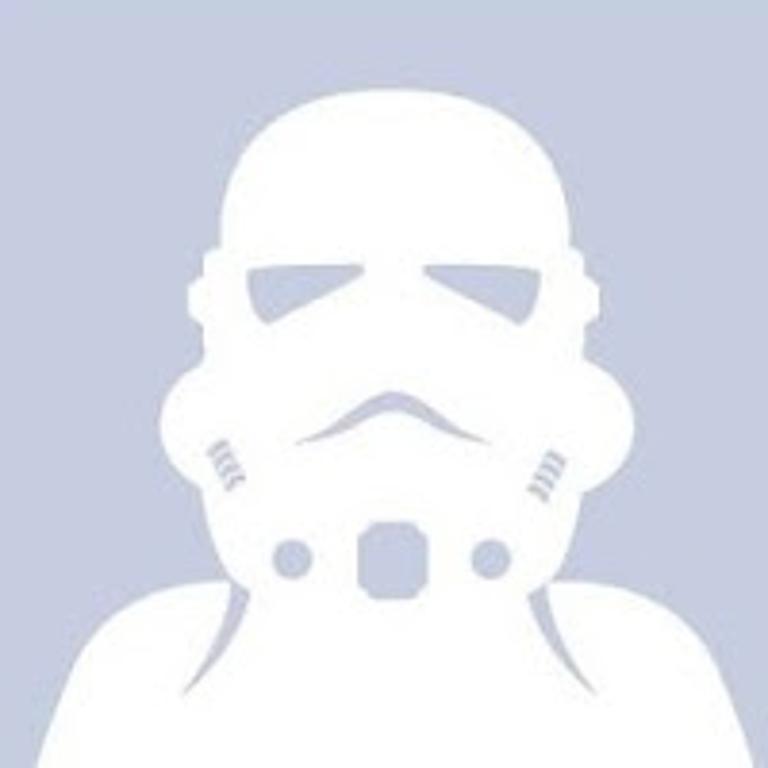 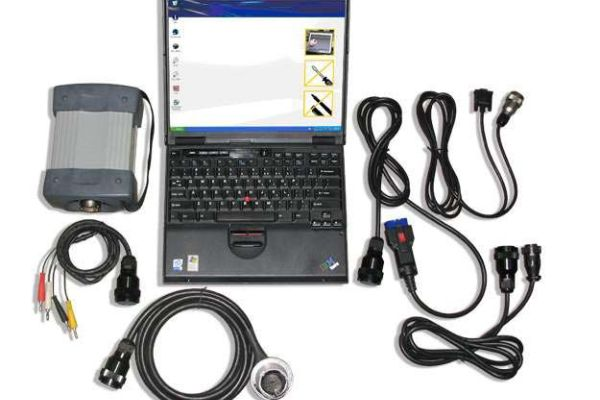 Эксперт в области электросистем
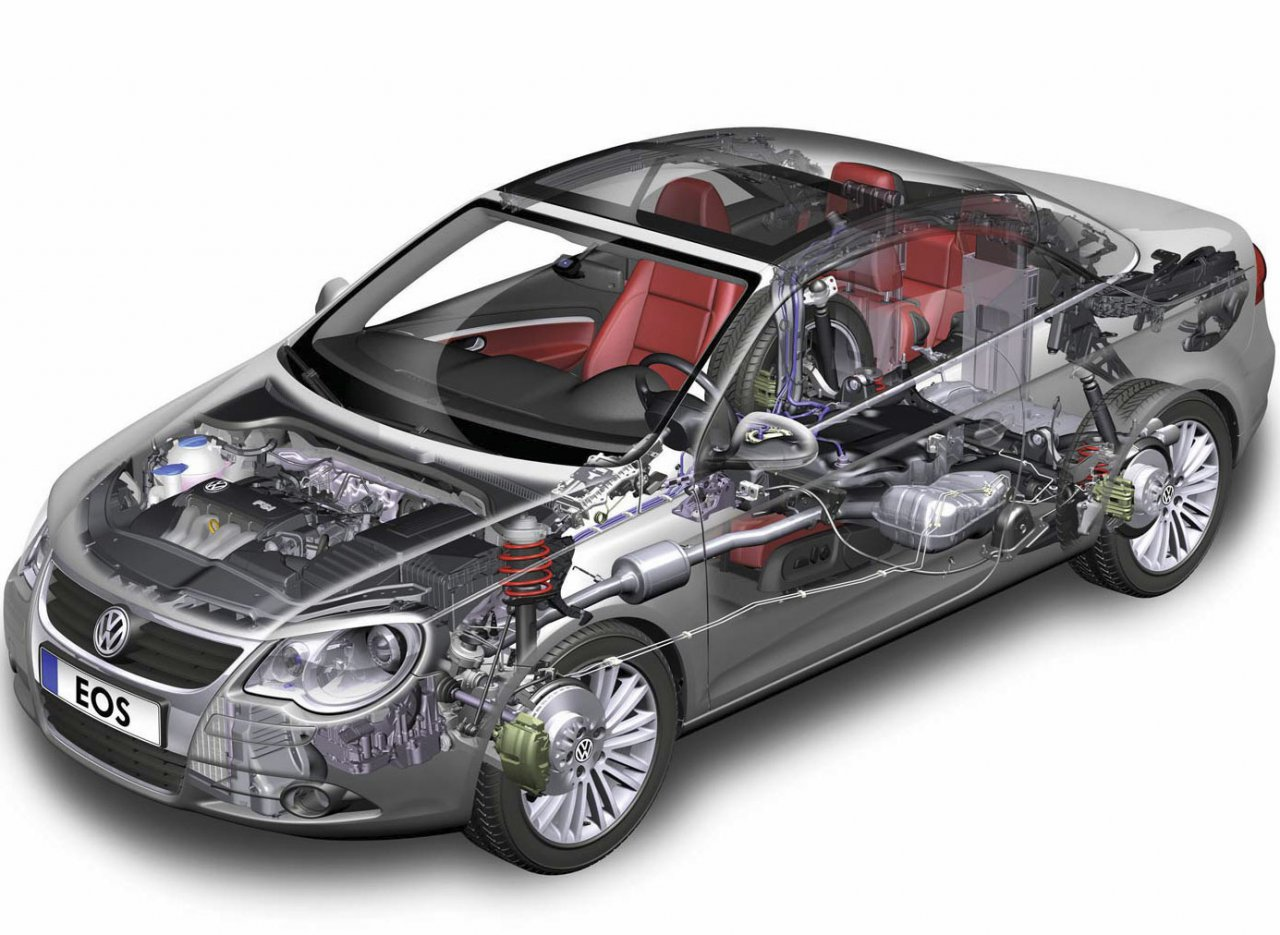 Инженер-механик
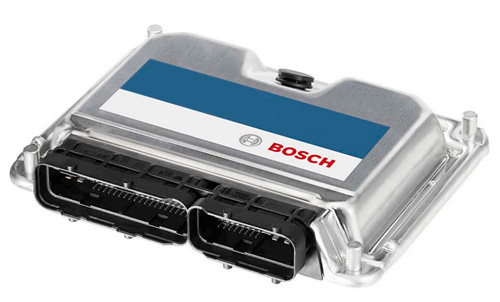 Программист электронных блоков
Конструктор-проектировщик автомобильных компонентов
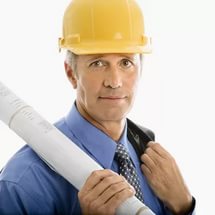 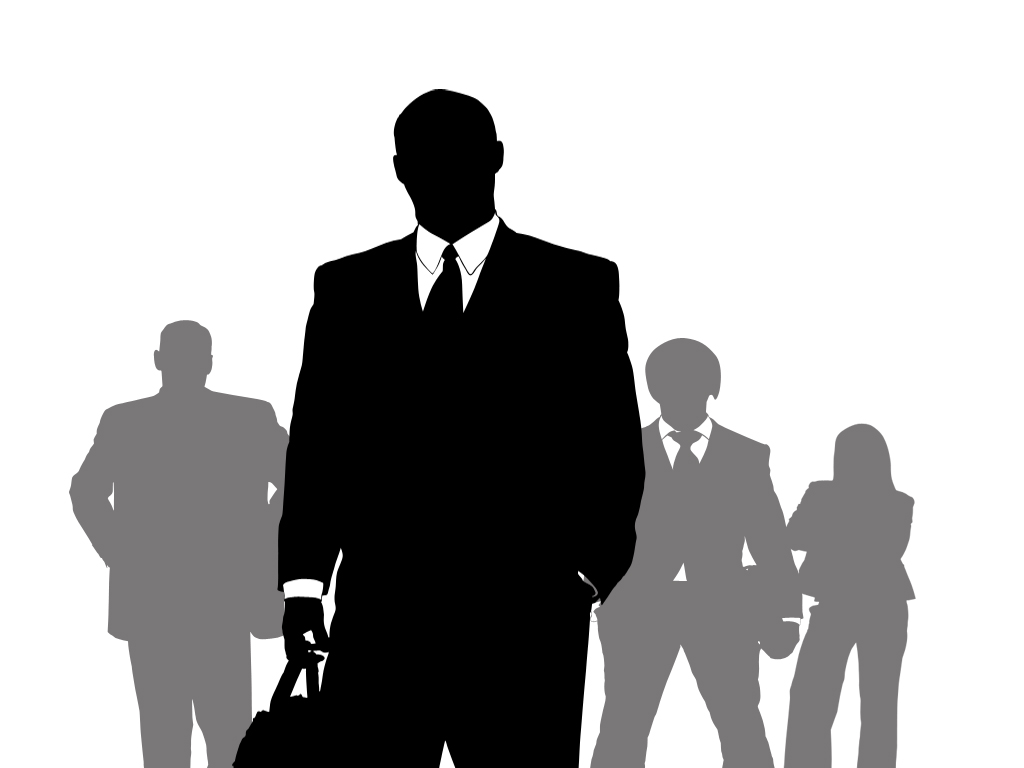 Руководитель предприятия
Автомобильный мехатроник
Особенности структуры Образовательной программы
Дисциплина «проектная деятельность», в которой обучающиеся сами создают элементы мехатронных систем автомобиля или модернизируют их.
Перечень дисциплин, направленных на изучение автомобильной мехатроники: 
автомобили (устройство, ТО и Р, эксплуатация) + программирование + схемотехника
3 практико-ориентированных модуля:
Управление автопредприятием + Технологические процессы ТО и Р + Изучение конструкции автомобилей
Практики
5
Виды практик и их содержание
Цель: ознакомление студентов с основными объектами будущей профессиональной деятельности, организацией работ на предприятиях отрасли
Задание: провести анализ конструкции конкретного автомобиля по заданному плану
Продолжительность: 2 недели
Цель: освоение технологии выполнения работ по рабочим профессиям, соответствующим профилю производственного подразделения организации и направлению подготовки.
Задание: провести анализ конструкции конкретного автомобиля по заданному плану, особенностей его обслуживания и ремонта
Продолжительность: 4 недели
Цель: изучение организации основных технологических процессов автотранспортных предприятия.
Задание: провести анализ конкретного технологического процесса
Продолжительность: 4 недели
Цель: освоение работ, соответствующих инженерно-техническим должностям по профилю производственного подразделения организации и направлению подготовки.
Задание: провести анализ деятельности конкретного предприятия по заданному плану
Продолжительность: 4 недели
6
Взаимодействие с ключевыми работодателями
Ключевой работодатель: ГК «Автоград»
Виды взаимодействия: практики, практико-ориентированные модули, лекции, экскурсии, задействованность студентов в производственных процессах ГК «Автоград»
Программа взаимодействия (на 2017-2018 уч. год):
7
Основные принципы проектной работы
Этапы реализации проекта (1 этап = 1 году обучения):
Теоретическая подготовка для работ по проектированию/конструированию.
Конструирование опытного образца.
Анализ тенденций развития и потребностей рассматриваемой отрасли
Выбор направления для разработки мехатронной системы
Выбор автомобиля для создания прототипа в уменьшенном масштабе 
Конструирование
Формализации технологии изготовления – техническая документация на каждую деталь, отражающая технологию изготовления и требуемое техническое обеспечение.
Изготовление опытного образца (партии) в соответствии с принципами конструктивной преемственности, доводочные испытания, анализ показателей эксплуатации.
Изготовление деталей прототипа
Сборка
Анализ конструктивного совершенства и доработка 
Эксплуатационные испытания
Разработка и воспроизведение на опытном образце мехатронных систем, способствующих прогрессу в выбранной отрасли, 
Разработка мехатронной системы
Доработка прототипа для практической реализации мехатронной системы
Испытания системы
Разработка и обоснование технического предложения для конвертации и внедрения полученных систем на производстве
          5. Оценка потенциального экономического эффекта.
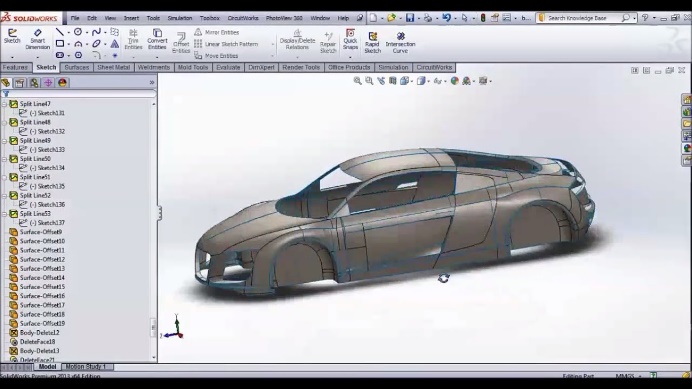 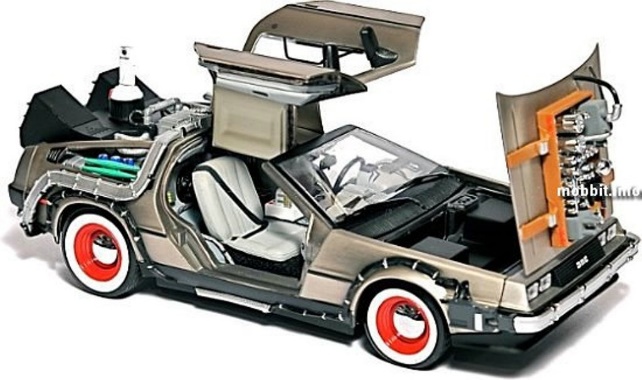 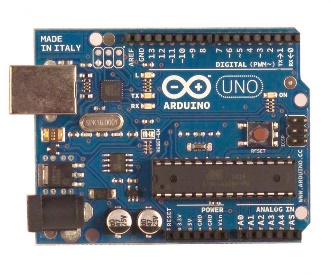 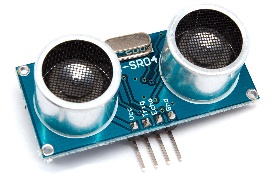 8
Образовательные результаты
Место работы выпускника:
ГК «Автоград», ХК «Дина» (Фольцваген, Мазда, БМВ, Шкода) и прочие предприятия по продаже и сервису автомобилей, Транспортные подразделения компаний Роснефть, Газпром, Транснефть, Сургутнефтегаз и др., ПАТП №1, 2 г. Тюмень, МКУ «Тюменьгортранс» и прочие предприятия в сфере автомобильного транспорта (более 500 предприятий в городе Тюмень)
Область профессиональной деятельности: 
Автомобильная диагностика и автоэлектрика; Производство и продажа автомобилей, их комплектующих, автобизнес; Обслуживание и ремонт автомобилей; Предприятия нефтегазового сектора (управления технологического транспорта); Автоэкспертиза; Государственные предприятия (ГИБДД, Управление общественным транспортом).
Также профиль подготовки напрямую соответствует Профессиональным стандартам Министерства труда и социальной защиты Российской Федерации от 2014 года:
Специалист по мехатронике в автомобилестроении; Специалист по мехатронным системам автомобиля; Специалист по техническому диагностированию и контролю технического состояния автотранспортных средств при периодическом техническом осмотре».
Будущая профессия: 
Слесарь по ремонту автомобилей; Автодиагност; контролер технического состояния автомобиля; Мастер-приемщик; Инженер по гарантии; Мастер цеха; Механик колонны; Начальник колонны; Начальник производства; Главный инженер; Заместитель генерального директора по сервису; Руководитель предприятия.
10
Контакты